Business Intelligence
        @ University of Wisconsin
Wisconsin
Welcome!
BI Executive Sponsors
June 16, 2016
Agenda
Updates since 6/2
OBIEE 12 c Training Complete next week; test environment will be available
BI RFP Responses due tomorrow
Tom Jordan assembling RPD technical options
Draft Project Structure
Campus Solutions Analysis; Readiness for Consulting Services
Concerns
Questions
Campus Solutions Analyses
Concerns
Over  1 years
30% turnover in BI Executive Sponsors
12% turnover in BI  Project Coordinators
BI staff on campuses
Turnover
Lean
Questions
Do we have a firm or expected date on when the Query Library will be sunset?
Do we have any expected dates on when the individual campuses will receive Development, Test and Production instances of OBIEE?
Good-bye!
Next Update
July 7th 10-11
Wisline Web
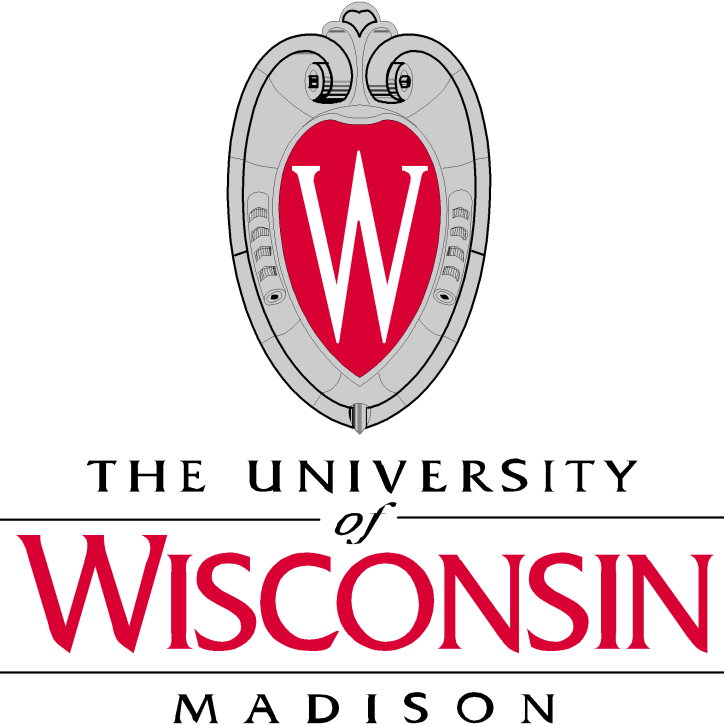